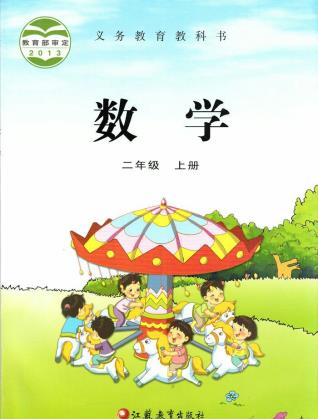 第二单元      平行四边形的初步认识
平行四边形的认识
WWW.PPT818.COM
把你认为是四边形的图形涂上颜色。
1
1
2
3
4
6
5
7
10
8
9
14
12
11
13
什么样的图形是四边形吗？
2
6
5
8
14
12
11
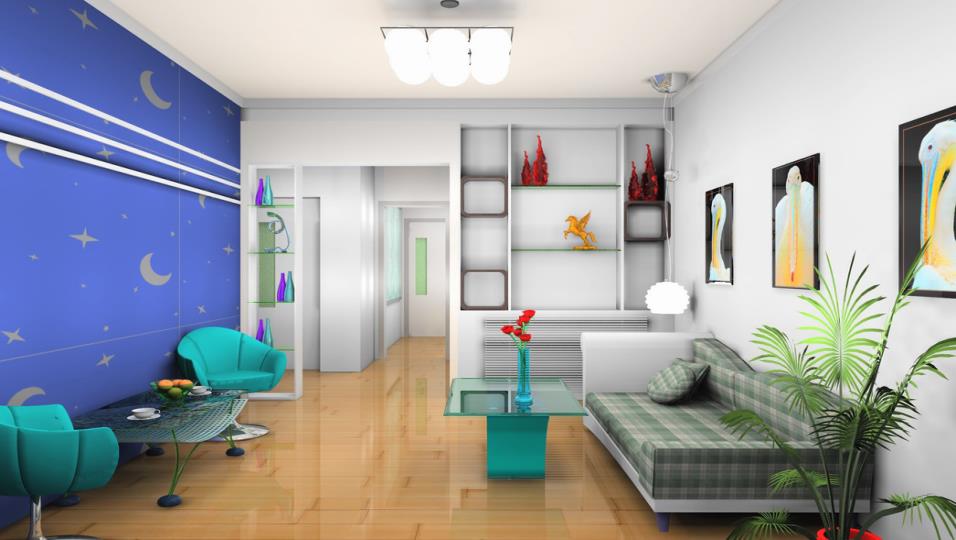 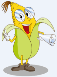 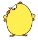 2
你在生活中见过这样的四边形吗？
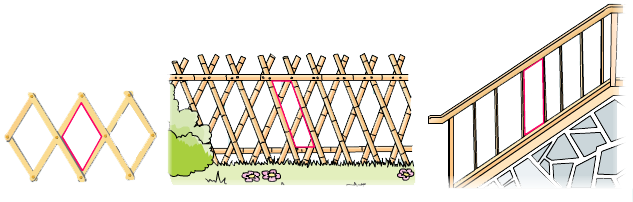 你能用两块完全一样的三角尺拼出这样的四边形吗？
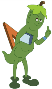 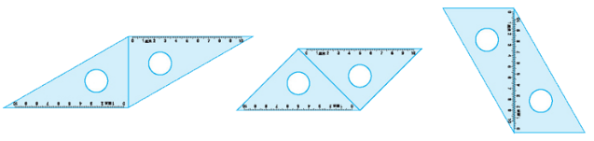 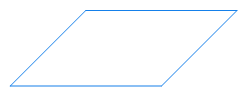 像这样的四边形是平行四边形。
生活中的平行四边形
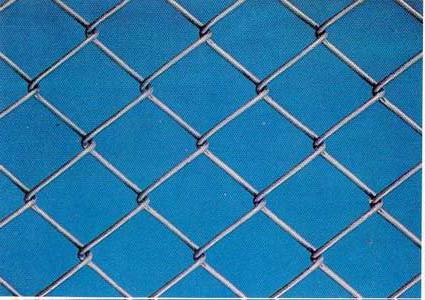 生活中的平行四边形
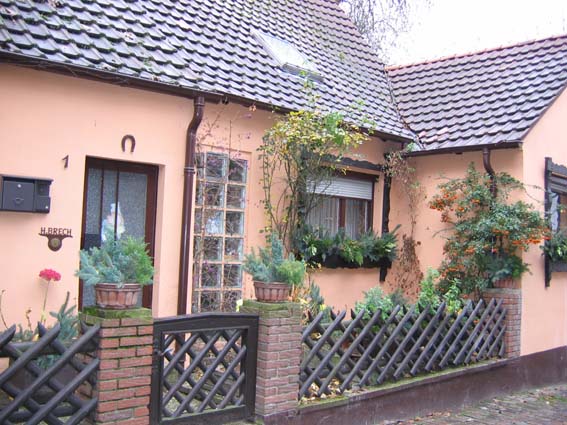 生活中的平行四边形
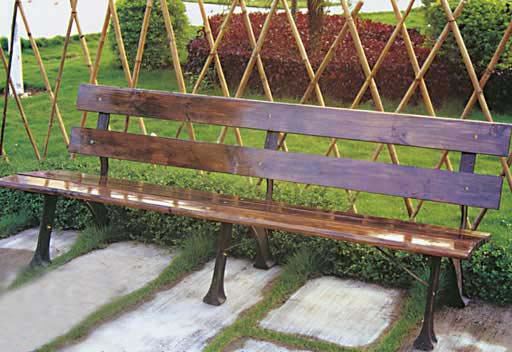 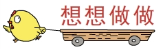 1.  把平行四边形涂上颜色。
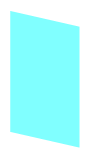 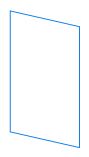 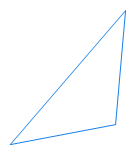 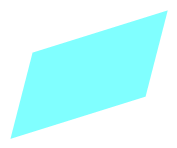 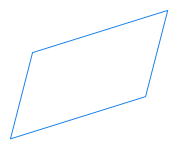 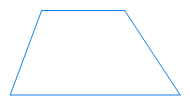 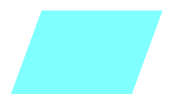 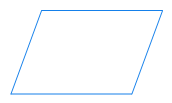 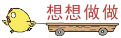 2.  在钉子板上围出两个不同的平行四边形。
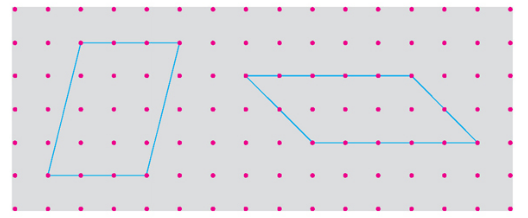 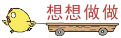 3.  你能在下面的图形中找到平行四边形吗？
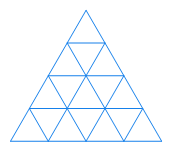 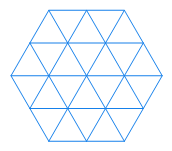 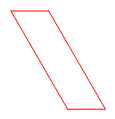 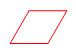 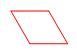 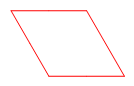 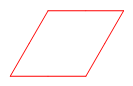 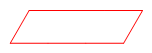 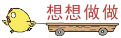 4.  你能用6根同样长的小棒摆出平行四边形吗？
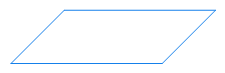 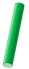 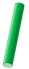 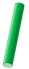 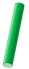 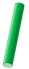 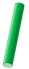 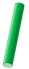 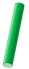 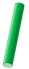 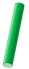 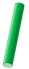 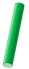 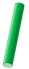 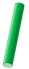 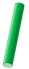 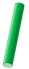 用8根同样的小棒能摆出平行四边形吗？
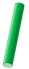 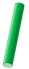 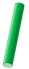 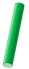 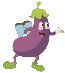 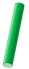 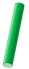 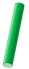 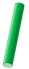 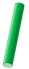 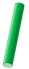 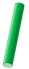 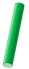 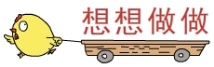 照样子用4根木条钉一个长方形框，再拉一拉，你有什么发现？
5.
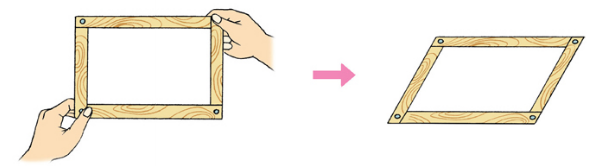